Module 14Fish Management
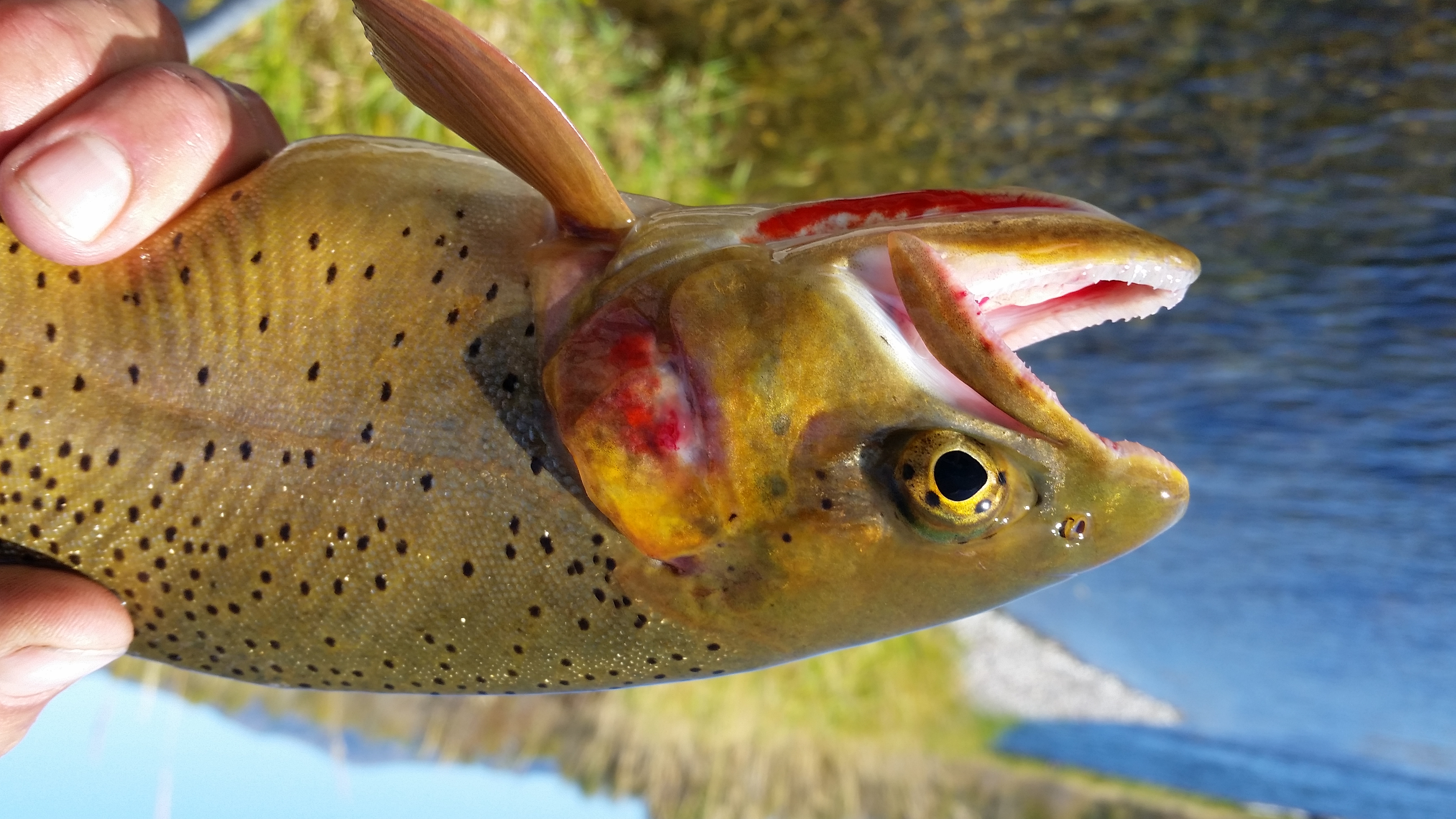 Colorado Parks & Wildlife: Mission
To perpetuate the wildlife resources of the state
To provide a quality state parks system 
To provide enjoyable and sustainable outdoor recreational opportunities that educate and inspire current and future generations to serve as active stewards of Colorado’s natural resources
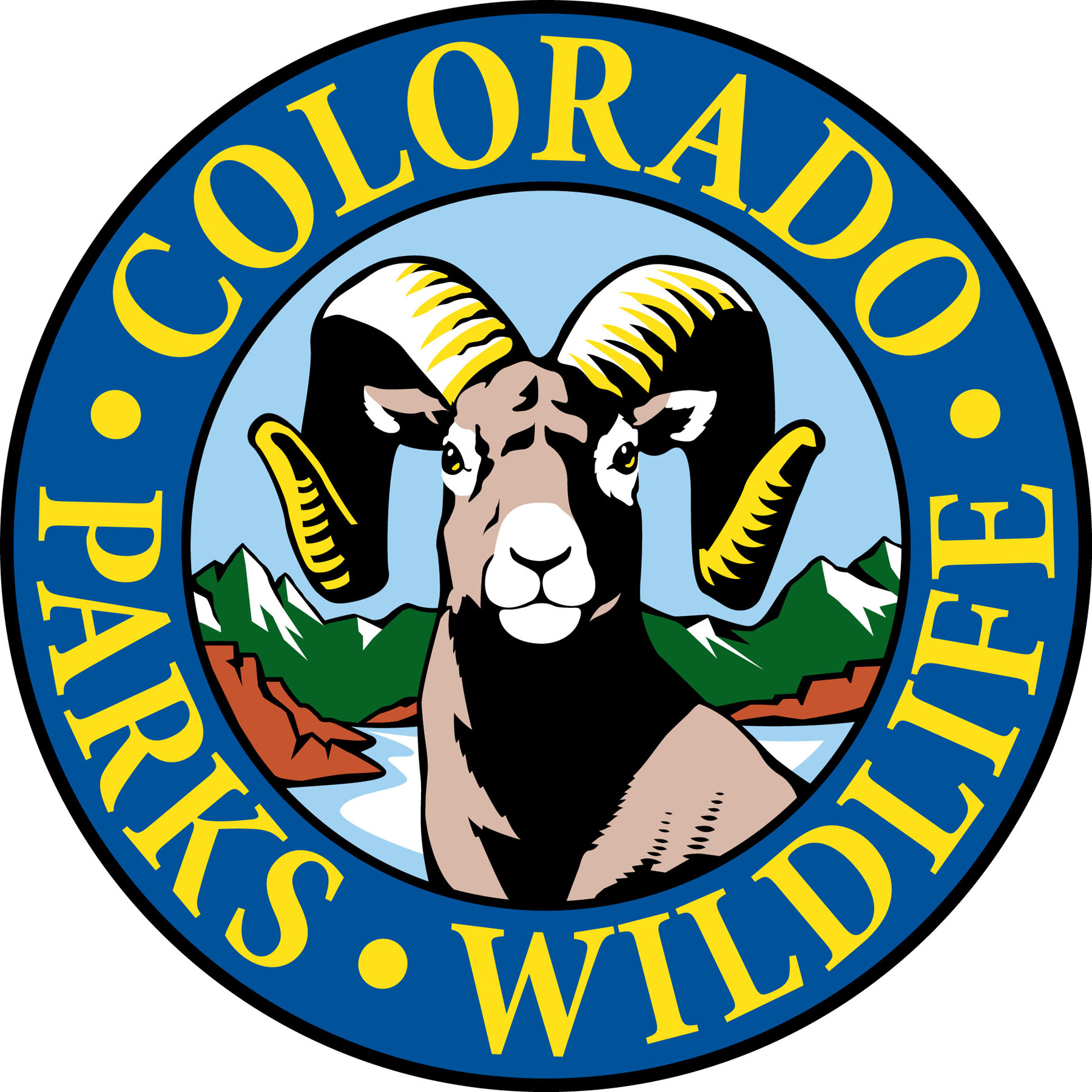 CPW Fish Conservation
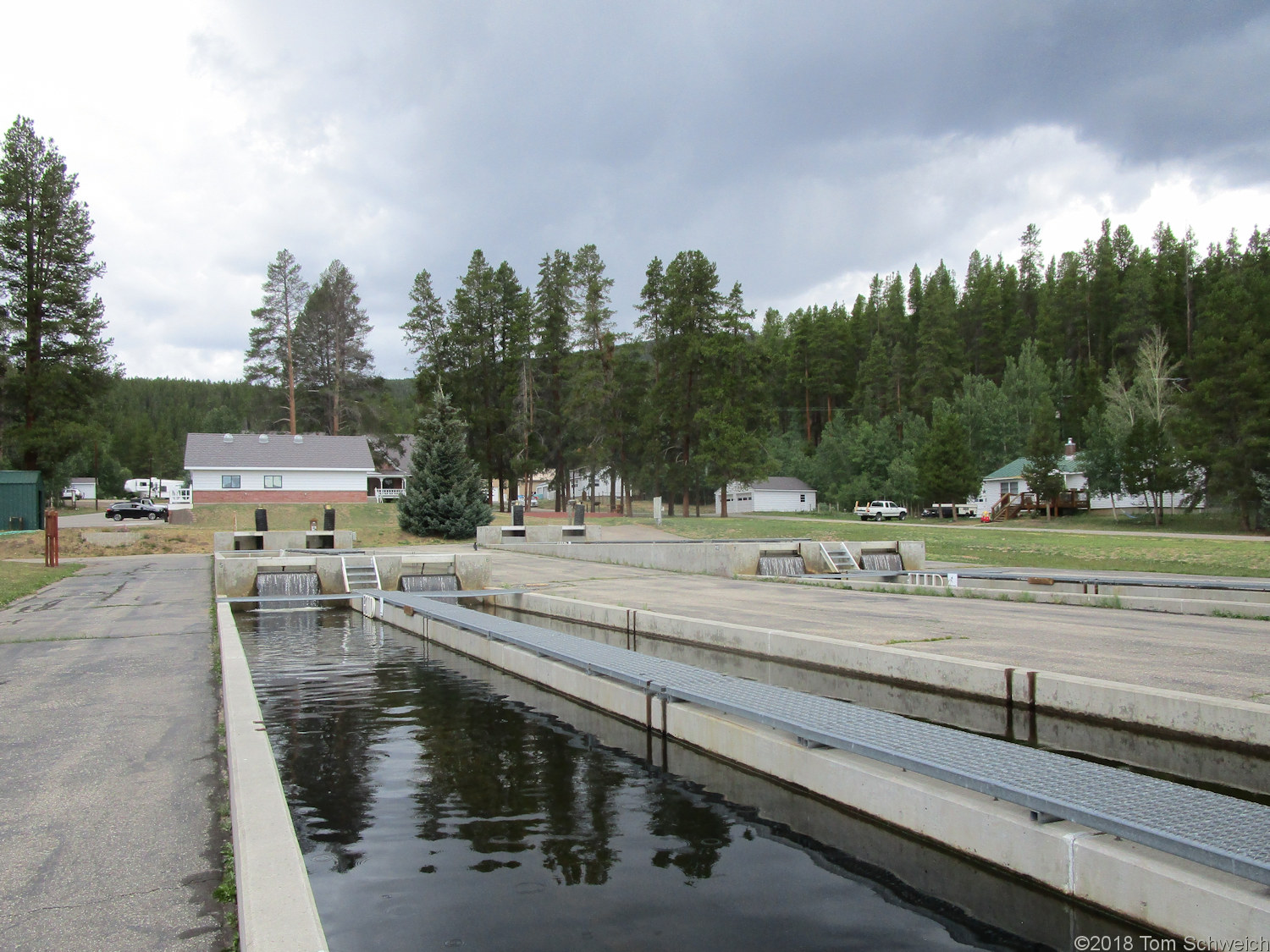 Owners of wildlife areas and state parks 
Angler recruitment and educational programs
Supervision and study from aquatic and conservation biologists
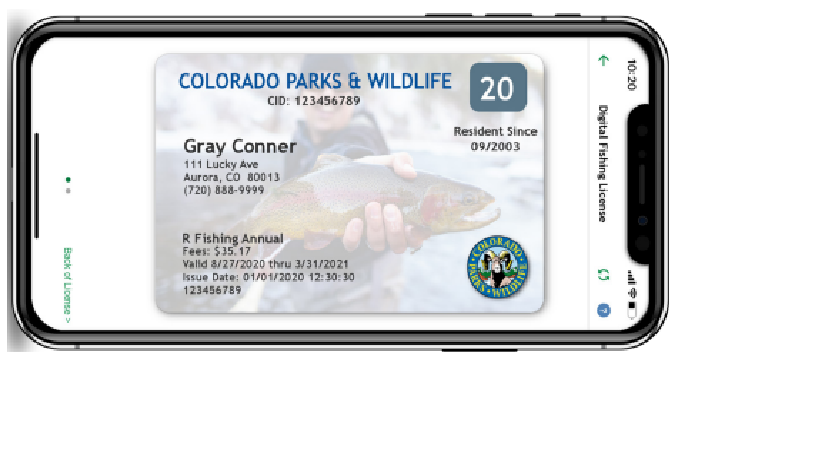 Hatcheries to increase fish stock
Licenses and regulations
Management Goals
Preserve or restore native fisheries
Provide a variety of recreational experiences
Preserve outstanding fisheries (outstanding & gold medal waters)
Restore damaged fisheries
Mitigation
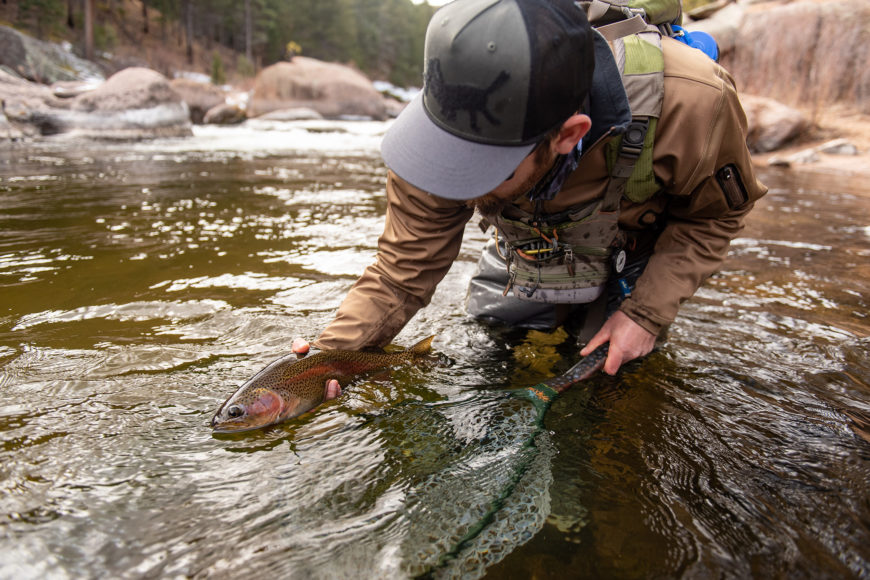 [Speaker Notes: -“Gold Medal” waters = fishery consistently produces a trout standing stock of 60+lbs per acre and produces an average of at least 12 “quality trout” (14+ inches) per acre. 
-can only be applied to waters accessible for fishing by the general angling public
-must be a min of 2 miles in length (rivers) or 50 acres (lakes).]
CPW Balancing Act
Environmental threats and conditions (climate, seasons, drought, floods, spills, etc.)
Competition for water management needs (supply for all uses, treatment, recreation, mitigation, etc.)
Conservation ( native, non-native, invasive) with the capacity of water
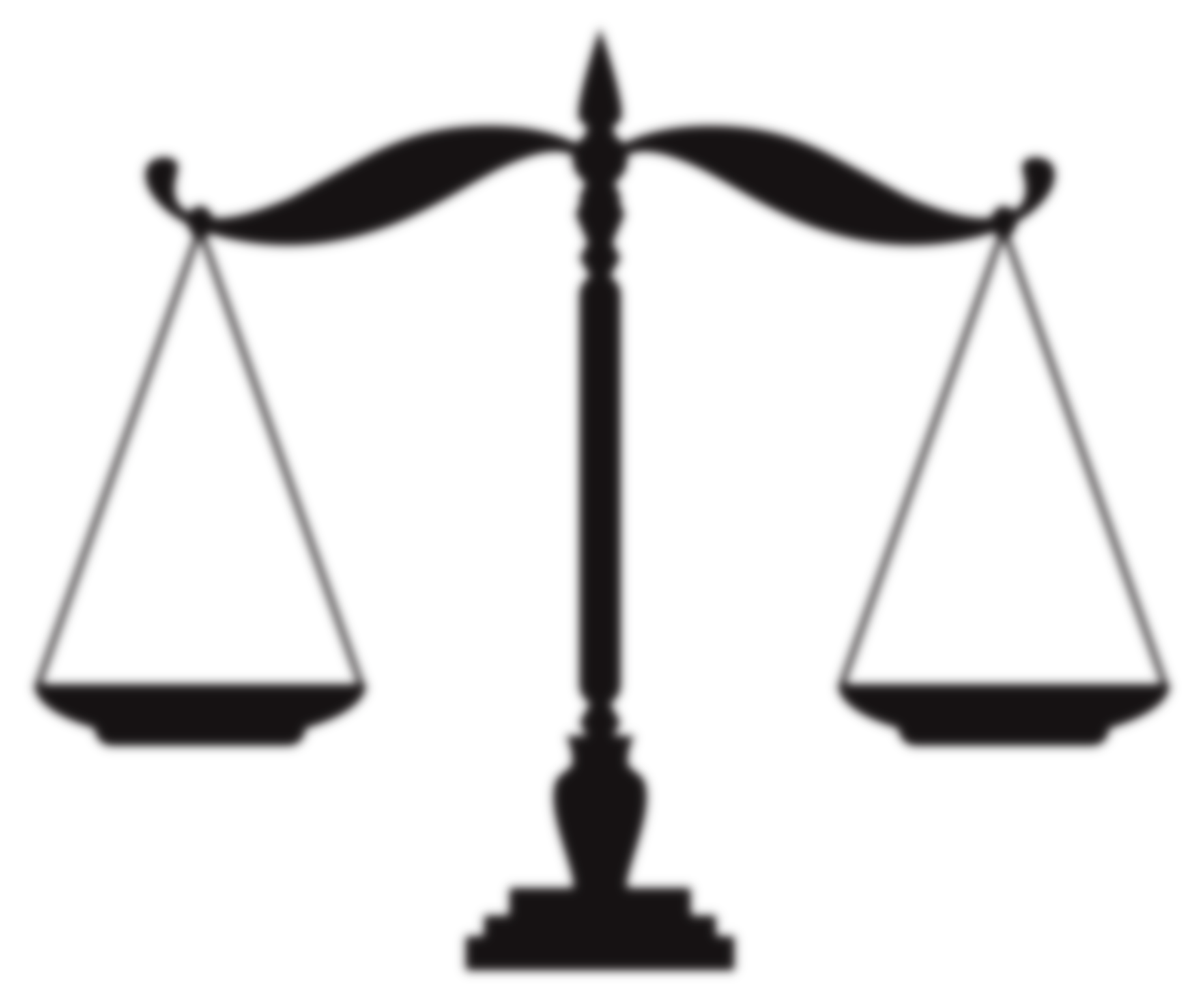 Native Fish
Also called indigenous or endemic
Occur naturally and are self sustaining (at least historically)
Fit into the natural food web and have a niche in the habitat
See how CPW is working to protect the native Flannelmouth Sucker, Bluehead Sucker and Roundtail Chub
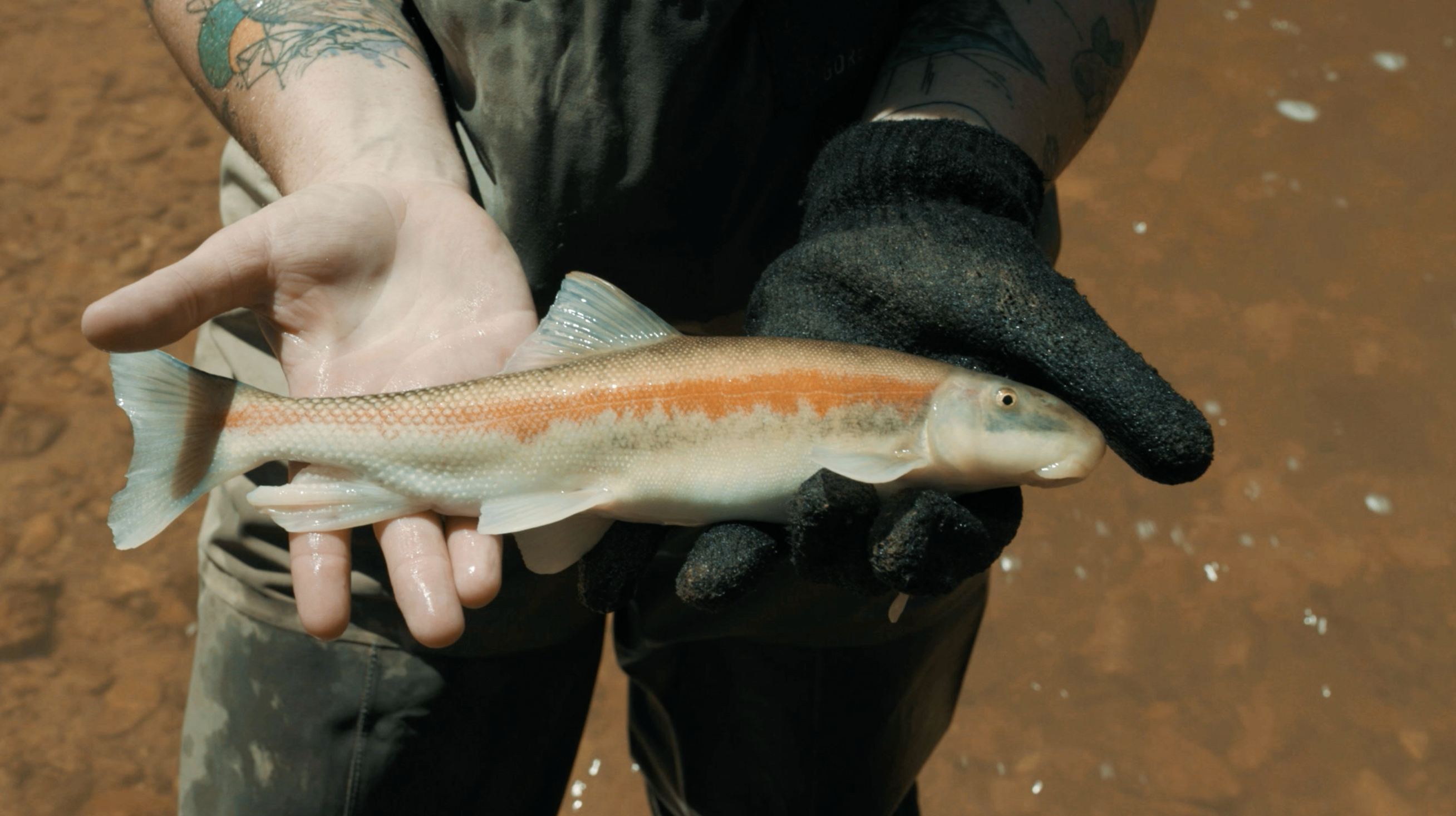 [Speaker Notes: -Have evolved for our specific environment
-More likely to have resistance to pests and disease]
Non-native Fish
Also called exotic or alien Species
Did NOT originate in Colorado
Brought to Colorado by humans either on purpose or accidentally
Have no negative impact on the ecosystem
Examples include Brown, Rainbow, Brook Trout, Small and Large Mouth Bass
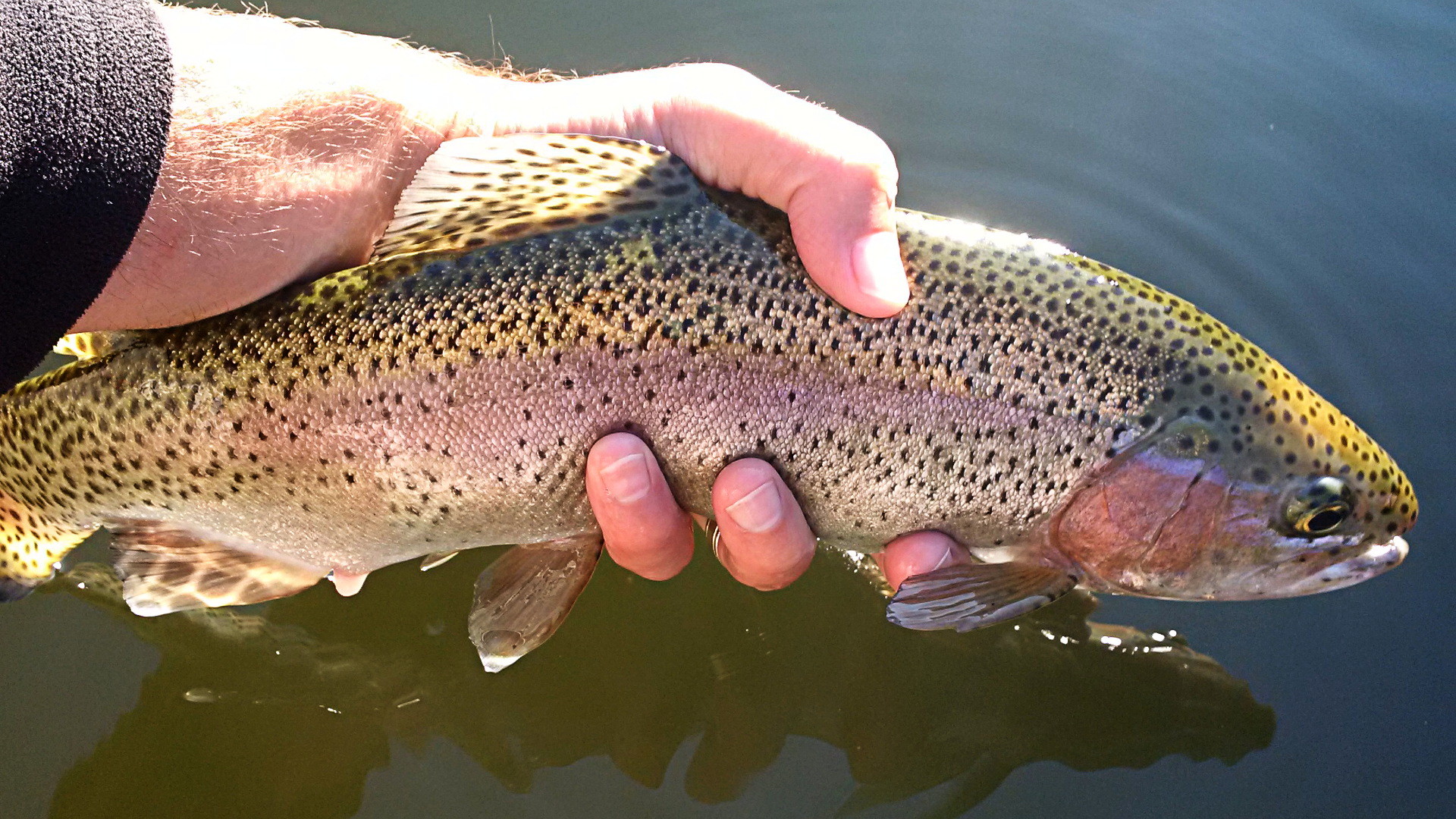 Invasive Fish
Non-native AND likely to cause harm to the economy, the environment, and/or human health
Examples include tamarisks and pikeminnow, and, in some areas, brown and rainbow trout
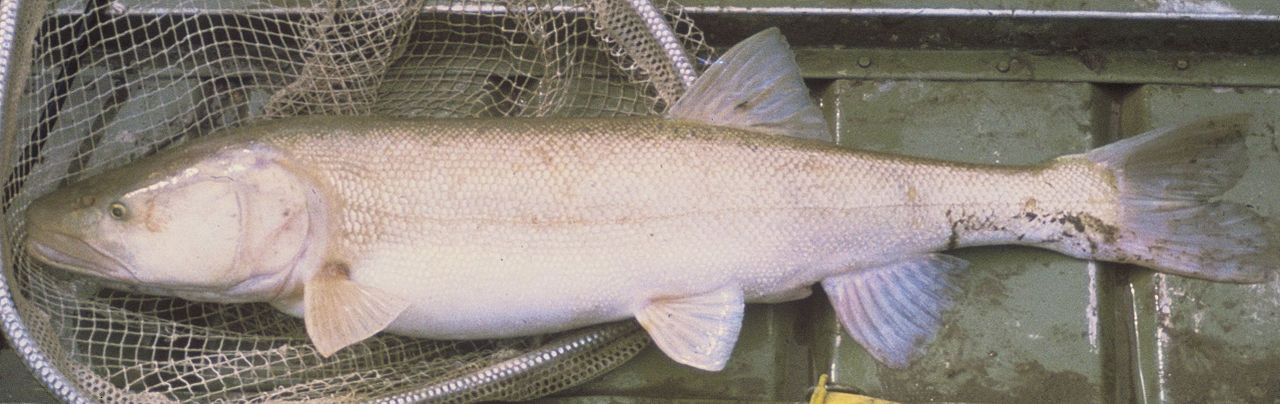 [Speaker Notes: Brown and rainbow are considered invasive when they live in areas w/cutthroat trout since they outcompete them]
Aquatic Nuisance Species
Waterborne, non-native 
Threatens:
Diversity or abundance of native species
Stability of a habitat
Commercial, agricultural, aqua cultural, or recreational activities
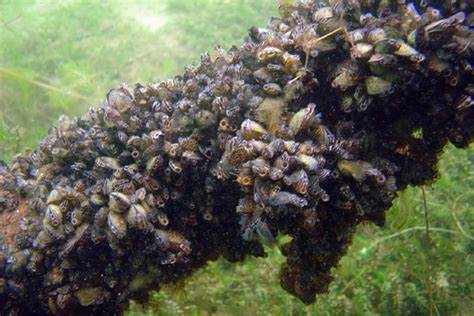 Pictured right: zebra mussels
[Speaker Notes: -Photo is of zebra mussles
      readily attach to most hard submerged surfaces 
      affix themselves to shells of their own species and are able to form dense layered colonies of over one million per square meter.
-ANS have no natural controls, such as pathogens, parasites, and predators  exponential growth]
Indicator Species
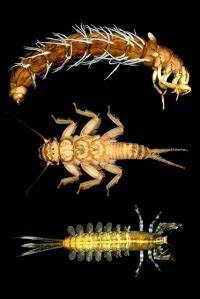 Provide a signal of overall ecosystem health 
Indicate if an ecosystem has suitable conditions for other species
Examples include mayfly, stonefly and or caddisfly in clean cold waters where trout are expected to reside
[Speaker Notes: -typically among the first species affected by any change in an ecosystem (pollution, climate change, changes in land use and other factors)
-used to guide policymakers for resource management plans
- 70% of indicator species are invertebrates: not very mobile/cannot as easily migrate to a healthier ecosystem.]
Special Concern Species
Vulnerable to environmental deterioration or habitat modification 
At risk for becoming threatened, endangered, or extinct 
SC designation informs land and water management, hunting and fishing regulations and conservation efforts
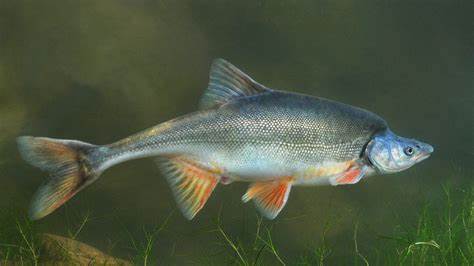 [Speaker Notes: -a species can become a SC if reproduction rates are low, they have a highly specialized habitat, or are rare
-Humpback chubs are an example (photo)]
Threatened or Endangered Species
Severe risk for loss of a species in the wild
Based on its history, habitat requirements, threats
Threatened: likely to become endangered in the near future
Endangered: at risk of extinction through all or most of their geographic areas
These designations provide protection at state and federal levels  
Species reintroduction programs designed to reverse conditions
[Speaker Notes: -Designated by US Fish and Wildlife Service
-Considers damage to its habitat, overuse of it, disease or predation, inadequate protection, and other factors.
-All the species listed as special concern are also considered T & E for Colorado]
Extirpated Species
Extirpation (Local Extinction) – when a species is gone from part of its native range
Usually due to habitat loss or degradation
Not entirely extinct- at least one other population of the species still persists in other areas
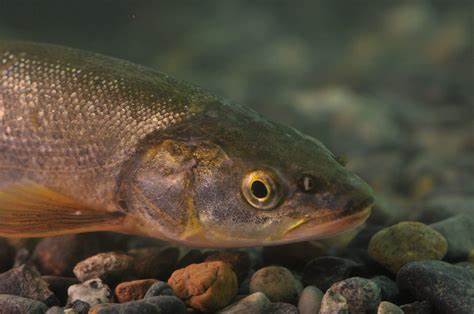 Colorado Examples: pikeminnow (pictured left), humpback chub and razorback sucker
Extinct Species
Extinction – when no living members of a species remain anywhere on the planet
Caused by:
Environmental changes: habitat fragmentation, climate change, natural disaster, overexploitation by humans
Evolutionary changes: genetic inbreeding, poor reproduction, decline in population
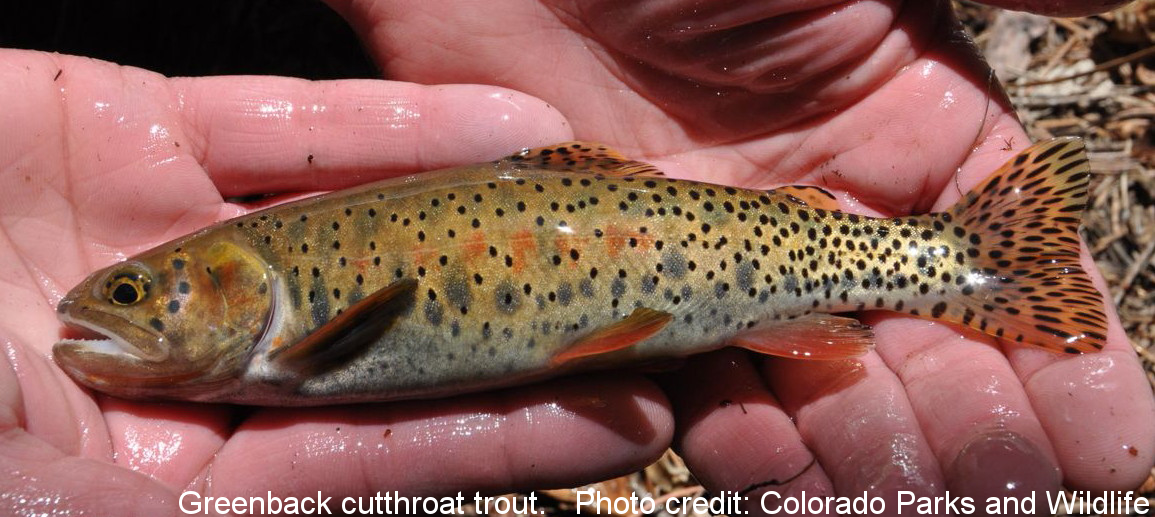 [Speaker Notes: -CPW discovered previously thought to be 'extinct' greenback cutthroat trout reproducing naturally in Colorado waters (Herman Gulch)
-Listed as extinct in 1937, rediscovered in 2012
-Causes of “extinction”: pollution from mining, pressure from fishing and competition from other trout species]
Fish Stocking
Not enough fish produced naturally to support anglers and natural habitats
Habitat loss/degradation
CPWs owns and operates 19 hatcheries 
Breed, hatch, rear and stock over 90 million fish per year
Mostly cool water fish, but some warm water fish
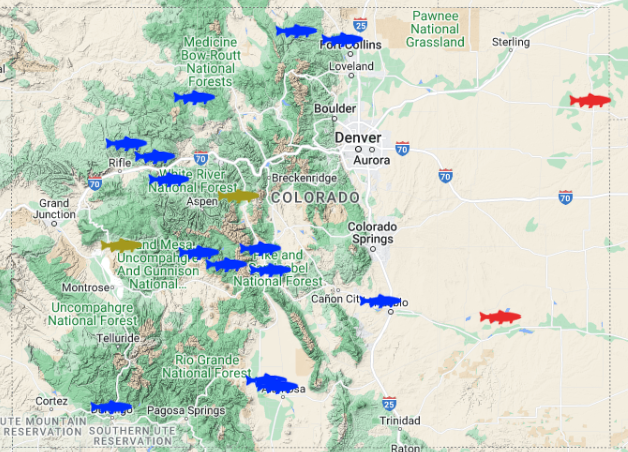 Watch the video on CPW Fish Hatcheries
[Speaker Notes: -First hatchery established 1881
-Open to the public year-round
-Produces 2.4 billion dollars in revenue 
-On map blue fish= Cold water facility, red fish= warm water facility, tan=USFWS hatchery]
Fish Stocking (cont.)
Not all waterways in Colorado are stocked
Fish are stocked in areas where there is:
High fishing pressure (lots of anglers)
A natural decline in fish populations
A high loss of fish due to pests and disease
Stocking Colorado's Mountain Lakes by Plane
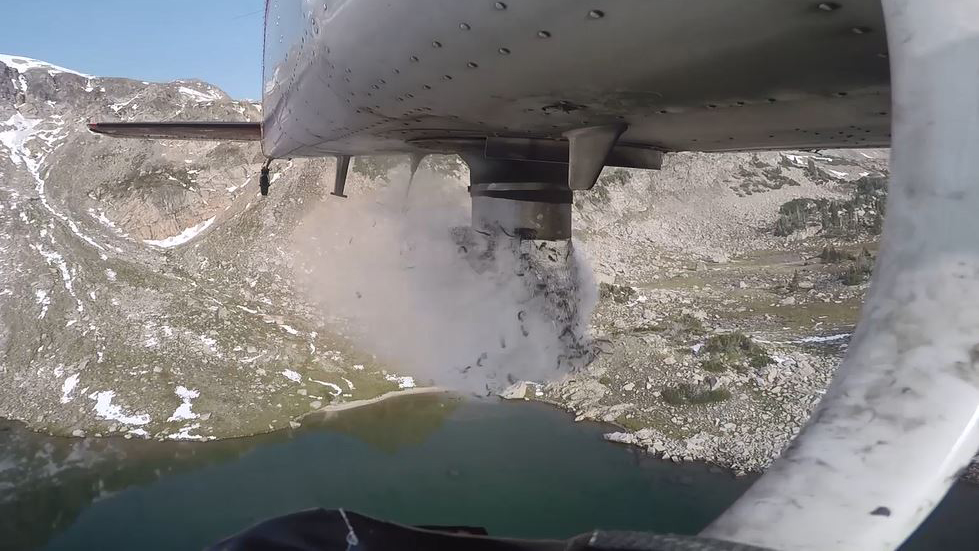 Population Censuses
CPW conducts hundreds of lakes and streams surveys each year to estimate wild fish populations
Provides guidance on how many fish to stock
Each waterway surveyed every ~1-10 years depending on size and priority 
Determines abundance, density, and species composition
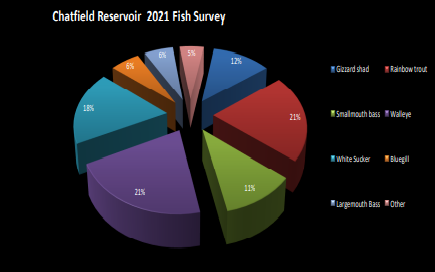 [Speaker Notes: -Specific fishery survey summaries here: Colorado Parks & Wildlife - Fishery Survey Summaries (state.co.us)
-Collected data is used to track fish population trends, evaluate the effectiveness of management actions such as stocking and regulations, and establish realistic management goals for a given lake or stream.]
Electrofishing Methodology
Electricity temporarily stuns fish so they can be caught 
Data is then recorded and fish are released
Uses 2 electrodes: one positive and one negative
Three primary types of electrofishers: 
Boat mounted models: for larger reservoirs and rivers
Backpack models: remote locations and small streams
Shore mounted models: medium to large rivers
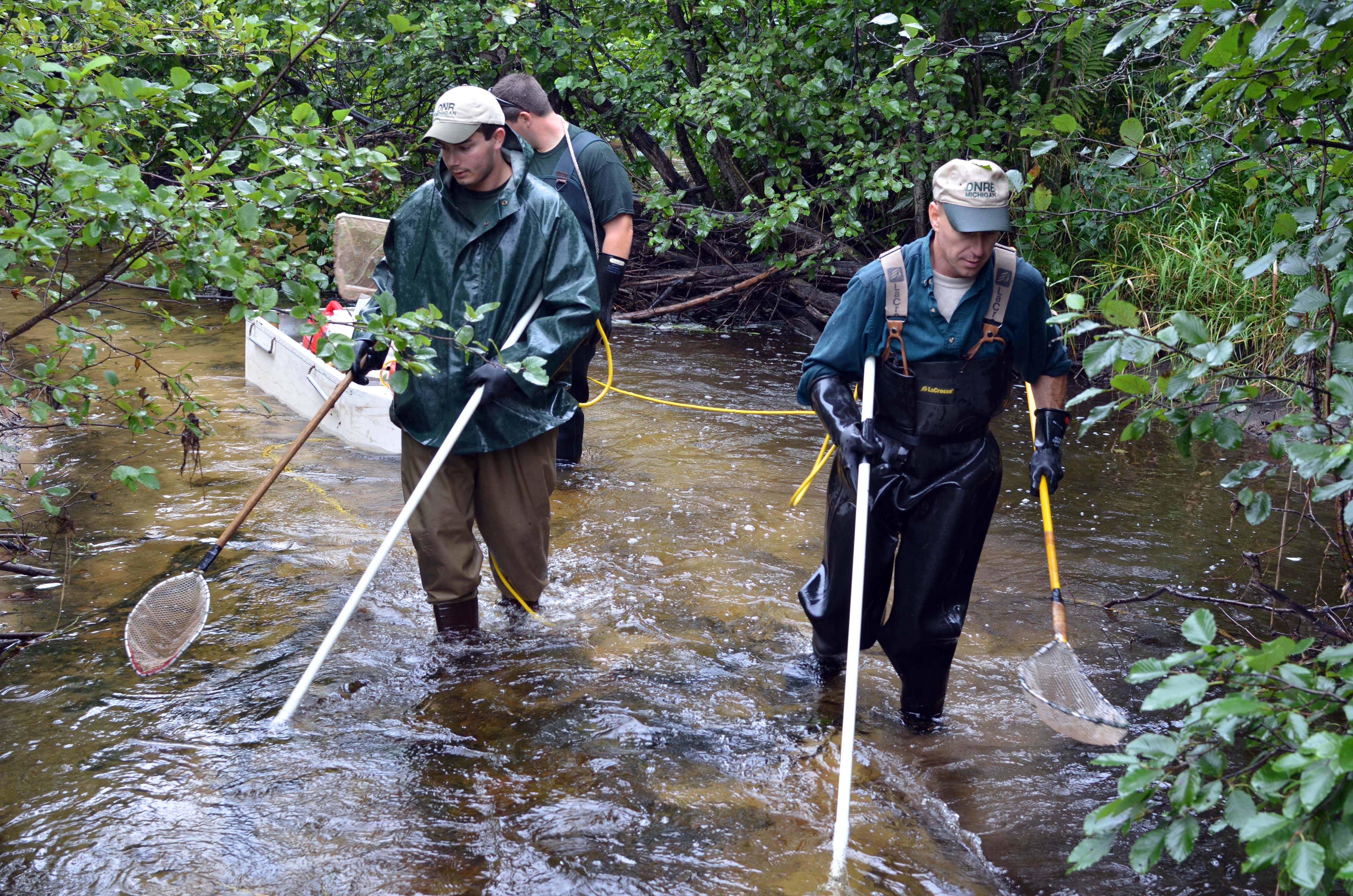 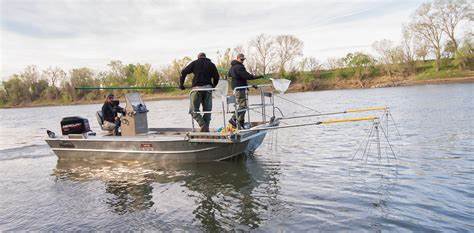 [Speaker Notes: -Boat electrofishing, the boat itself is the negative, and the positive electrodes are generally mounted off the bow
-Backpack electrofisher, the positive is located at the end of a long pole and is usually in the form of a ring. The negative is a long braided steel cable that trails behind the operator.]
Population Estimates
Number and pounds of fish per acre
Seber and Le Cren two-pass population estimate:
Fish captured and removed during two sessions
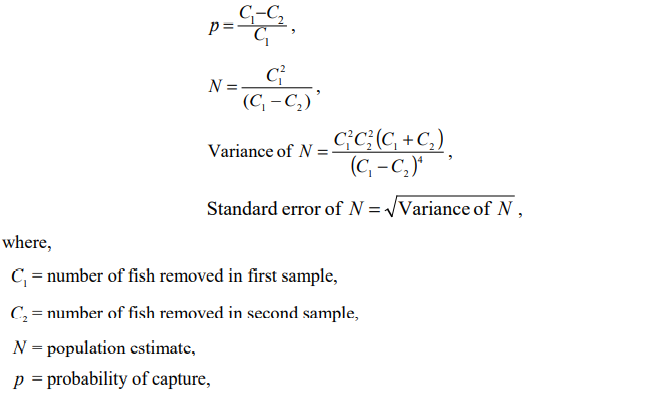 Seber Le Cren Example
On the first pass 200 fish were collected and on the second pass 95 fish were collected. The population estimate is then between 321 and 441 fish.
Length Frequency Distribution
Graph of the number of fish collected in each length category
Helpful for determining ages of fish in a population
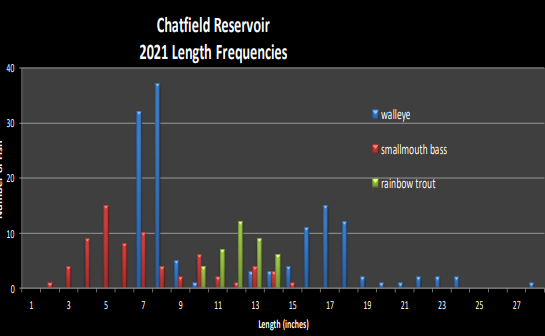 [Speaker Notes: -Assumes fish length within each age group is normally distributed around a peak value
-Plot length (x axis) against # of fish (y axis)
-Used to estimate age
-Trout example:
Year old or less= 1-2 inches
1-2 years old= 4-7 inches
2-5 years old= 7-12 inches]
Brown Trout
Fact Sheet
Appearance: light brown with silvery sides and black spots on back
Habitat: cold water habitats everywhere from high mountain streams to broad rivers flowing on the plains
Cutthroat Trout
Fact Sheet
Appearance : red slash on their “throat,” heavy spotting near tail
Habitat: high cold mountain streams and lakes
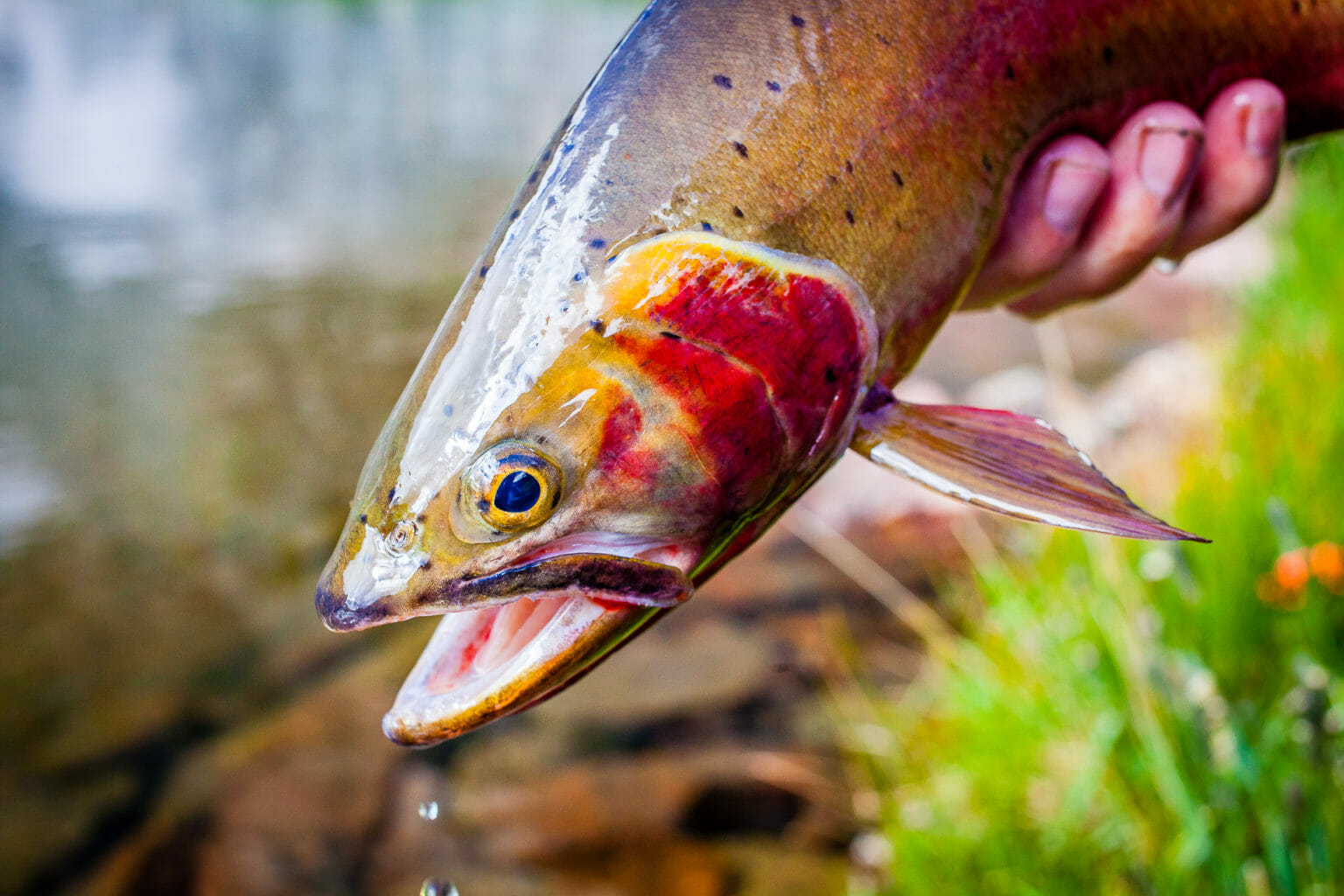 Smallmouth Bass
Fact Sheet
Appearance: reddish eyes, broken vertical lines on sides, small jaw that does not extend beyond the eye
Habitat: stocked in both warm and cold lakes and reservoirs
Green Sunfish
Fact Sheet
Appearance: olive with yellow trim on fins, rounded pectoral fins, large mouth, panfish shape 
Habitat: streams and impoundments
Colorado Pikeminnow
Fact Sheet
Appearance: torpedo-shaped, olive-green and gold back, silver sides, white belly
Habitat: swift flowing muddy rivers with quiet, warm backwaters
Brassy Minnow
Fact Sheet
Appearance: multiple lines fanning out from focus of the scale, dark dorsally with brassy sides and cream colored belly
Habitat: Eastern plains, slow moving water with lots of stream cover
White Sucker
Fact Sheet
Appearance: single dorsal fin, sucking mouth, long cylindrical body, coarse scales
Habitat: deep, slow moving water
Long Nose Dace
Fact Sheet
Appearance: olive green to brown on back, white on belly, mottled on sides
Habitat: swift moving, shallow waters with cobble bottoms
Fathead Minnow
Fact Sheet
Appearance: small mouth with rounded, blunt snout, first dorsal ray of dorsal fin is shorter and split away from remainder of fin
Habitat: can tolerate most environmental conditions
Fish Life Cycle
[Speaker Notes: Most Colorado fish
-Spawn in Oct/Nov
-Eggs incubate Dec-Mar
-Sac Fry phase Mar-May
-Fry emerge May-Jun]
Water Flow and Fish Life Cycles
Reduced Flows:
Causes dewatering, which can be lethal for eggs during spawning and incubation
Excessive Flows: 
Increases water velocity, which can be lethal for fry
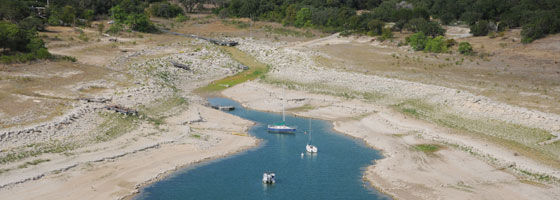 Whirling Disease
Infectious disease carried by trout and salmon
Caused by parasite Myxobolus cerebralis
Signs of this disease include a sunken head, bent back, and swimming or “whirling” in circles
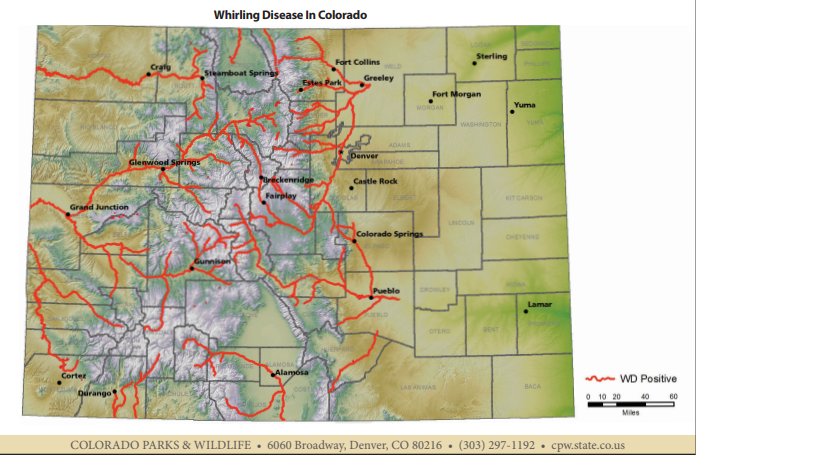 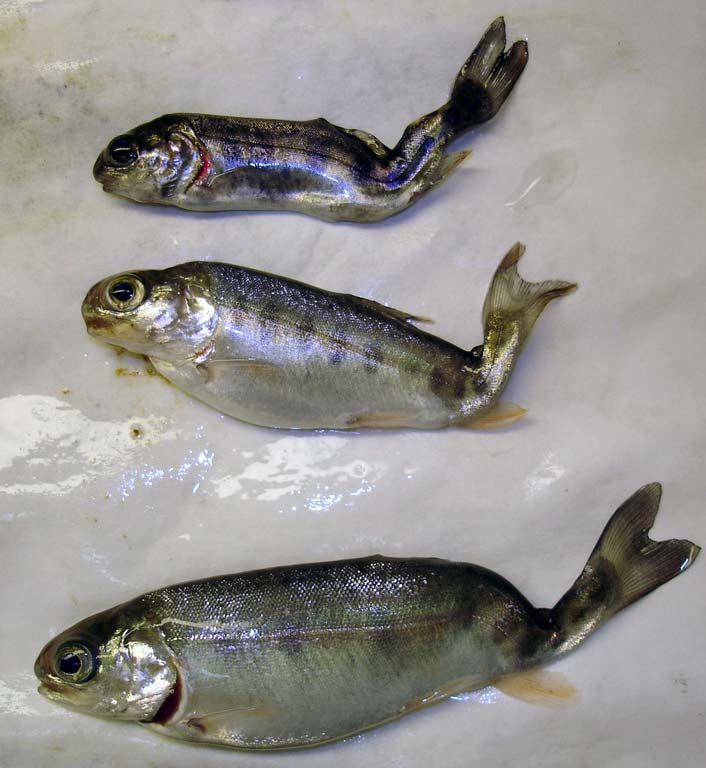 [Speaker Notes: -90% mortality rate, those that do survive are deformed
-no treatments/cures]
Whirling Disease (cont.)
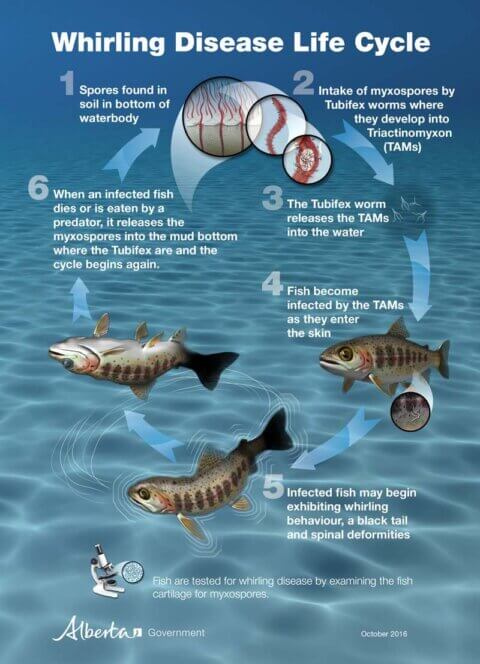 Myxobolus cerebralis has a two-stage life cycle:
Spores from parasite are ingested by tubifex worms (intermediate host)
In the worm, spores transform into Triactinomyon (TAM)
Fish eat the worms OR the worms release TAMs into the water, to be taken up by fish
TAMs infest soft tissues in fish causing deformities
[Speaker Notes: Infest worm first- cannot directly infest fish
-Affects young fish more severely as they have softer neuro tissue
-Affects brook, cutthroat, and most significantly, rainbow trout]
CPW Hatcheries and Whirling Disease
6 hatcheries considered positive for whirling disease (though risk is very low)
Cannot stock trout from hatcheries that test positive into waters where whirling disease has not been found 
Recent research into whirling disease resistant rainbow trout
[Speaker Notes: -Rainbow trout from Europe (Hofer) have natural resistant to WD (which originated there).
-Crosses between the Hofer and Colorado River Rainbow trout strains are now reared by several state hatcheries and are stocked into rivers and streams where rainbow trout populations were severely impacted by whirling disease.]